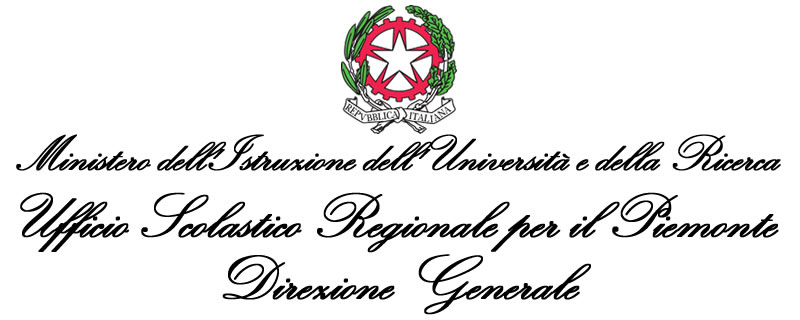 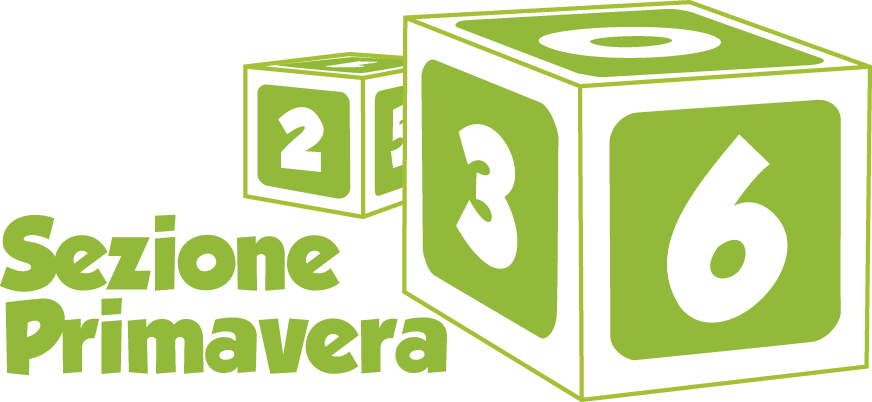 Ufficio Dirigenti Tecnici
LINEE GUIDA 
PER LA STESURA DEL PROGETTO EDUCATIVO

A cura del Dir. Tecnico Pierangela DAGNA
DOCUMENTO elaborato dal CTS SEZIONI PRIMAVERA – USR PIEMONTE
                                           dal DIR. TECNICO Elisabetta MILAZZO – USR PIEMONTE

Datato: 17 ottobre 2014


Di cosa si tratta?

Di uno strumento di lavoro diretto alle sezioni primavera della regione Piemonte che intendano richiedere l’attivazione o la prosecuzione dell’attività, facilitando la riflessione pedagogica e la stesura dei progetti educativi
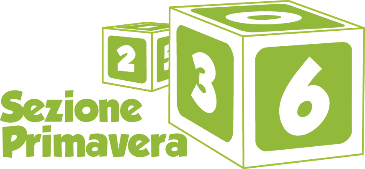 DIR TECNICO P. DAGNA                USR PIEMONTE                            Torino, 27/01/2015
2
LINEE GUIDA  come:

Strumento di lavoro
Strumento UTILE ma NON PRESCRITTIVO
Occasione di riflessione pedagogica, di scambio e confronto
Riferimento per la stesura del progetto educativo
Strumento che valorizza la ricchezza e la diversità delle esperienze sul territorio 
Contiene i punti «fondanti» del servizio sezioni primavera – utile riferimento anche ai fini di una comparabilità dei vari progetti
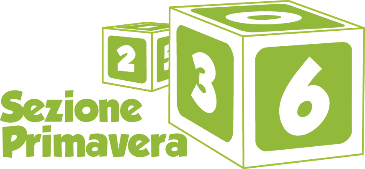 DIR TECNICO P. DAGNA                USR PIEMONTE                            Torino, 27/01/2015
3
PRINCIPI DI FONDO delle LINEE GUIDA:

Visione ecologica del bambino inserito in un contesto di vita e di relazione che lo influenzano profondamente
Valorizzare l’identità e l’unicità dell’esperienza sez. primavera
Sviluppare percorsi di continuità e verticalità
Professionalità del lavoro dell’educatore:
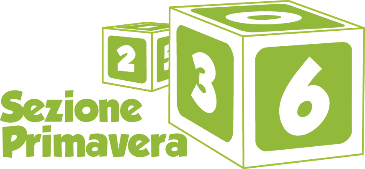 Osservazione
Progettazione
Verifica
Valutazione
documentazione
DIR TECNICO P. DAGNA                USR PIEMONTE                            Torino, 27/01/2015
4
I CONTENUTI delle LINEE GUIDA (in breve):



Il contesto
La riflessione pedagogica
L’attività professionale
La qualità
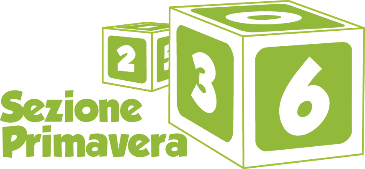 DIR TECNICO P. DAGNA                USR PIEMONTE                            Torino, 27/01/2015
5